Письмове множення багатоцифрових чисел на трицифрові. 
Задачі на знаходження числа за двома різницями
Математика. 4 клас
Юхимчук Тетяна Олександрівна
учитель початкових класів, 
спеціаліст вищої категоріїХЗОШ І-ІІІ ст. №150
Девіз нашого уроку
Хто розумним стать бажає,Хто увагу гарну має,І таблиці множень знає – Труднощі всі подолає!

Зошит, ручка, олівець,Хто готовий – молодець!
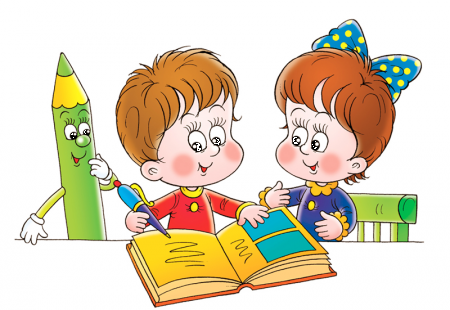 Тема уроку: Письмове множення багатоцифрових чисел на трицифрові. Задачі на знаходження числа за двома різницями
Завдання уроку:
 навчитися множити багатоцифрові числа на трицифрові,
 навчитися розв’язувати задачі на знаходження числа за двома різницями,
 розвивати обчислювальні навички й логічне мислення
Розминка
Завдання для кмітливих Вставте пропущені знаки арифметичних дій у виразах:
400 … 60 … 3 = 220 640 … 400 …2 = 440
Відповідь:
400 – 60 · 3 = 220 
640 – 400 : 2 = 440 
Розумники!
Розв’яжіть задачу:Ціна вафельної цукерки 3 грн 45 к. Ящик вміщує 238 таких цукерок. Скільки коштує ящик вафельних цукерок?
Для розв'язання задачі потрібно 3 грн 45 к. помножити на 238. Тобто виконати дію 345 · 238.
Сьогодні ми дізнаємося, як правильно виконувати  і  записувати множення багатоцифрового числа на трицифрове.
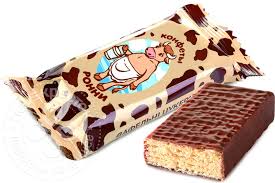 Алгоритм письмового множенняна трицифрове число
Записують множники у стовпчик так, щоб одиниці були під одиницями, десятки під десятками, а сотні під сотнями.
Множення починають з одиниць. Множать перший множник на число одиниць другого множника, як на одноцифрове число, справа наліво.
Отримують перший неповний добуток – 2760 одиниць .
Алгоритм письмового множенняна трицифрове число
Потім множать перший множник на число десятків другого множника. Відповідь починають підписувати під десятками, справа наліво.
 Отримують другий неповний добуток – 1035 десятків.
Алгоритм письмового множенняна трицифрове число
Потім множать перший множник на число сотень другого множника. Відповідь починають підписувати під сотнями, справа наліво.
Отримують третій неповний добуток – 690 сотень.
Алгоритм письмового множенняна трицифрове число
Знаходять суму першого, другого і третього неповних добутків. Відповідь 82110.
Повертаємося до нашої задачі. 
Ми отримали 82110 к. – це 821 грн 10 к.
Відповідь: 821 грн 10 к. коштує ящик цукерок.
Розглянемо випадок, коли у другому трицифровому множнику нуль десятків: 345·208
1. За алгоритмом множать перший множник на число одиниць. Отримують перший неповний добуток.2. Потім одразу множать перший множник на число сотень. Відповідь підписують під сотнями. Отримують другий неповний добуток.3. Знаходять суму двох неповних добутків.
Розглянемо випадок, коли у другому трицифровому множнику нуль десятків: 345·208
Діти, а чому ми не множили перший множник на число десятків?
Правильно, тому що при множенні будь-якого числа на нуль, одержуємо нуль.
Самостійно письмово знайдіть значення виразів: 1673 · 254  та  2846 · 307. Користуйтеся наведеними вище алгоритмами.
Звіримо відповіді
МОЛОДЦІ !
Розв'яжемо задачу № 1Один шофер перевіз на самоскиді 560 ц цементу, а другий шофер – 490 ц. Перший шофер здійснив на 2 рейси більше, ніж другий. Яка вантажність самоскидів, якщо вона однакова?(Вантажність показує, скількивантажу перевозить самоскидза один рейс)
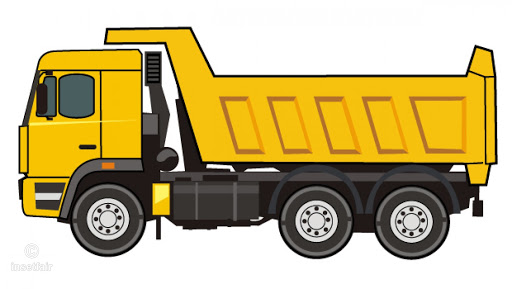 Будемо міркувати так. Оскільки вантажність самоскидів однакова, перший шофер перевіз більше цементу, тому що він здійснив на 2 рейси більше.
Схематично зобразимо умову задачі так:
560 ц,      на 2 рейси більше
І с.
490 ц
ІІ с.
? ц за 1 рейс
Хід розв’язання задачі № 1:
1. Можемо дізнатися, на скільки більше цементу перевіз перший самоскид, ніж другий. Це і буде вантаж, перевезений за 2 рейси.
560 – 490 = 70 (ц) – на стільки більше перевізІ самоскид.
560 ц,      на 2 рейси більше
І с.
490 ц
ІІ с.
? ц за 1 рейс
Хід розв’язання задачі № 1:
2. Тепер ми знаємо, що за 2 рейси перевезено70 ц. Можемо знайти, скільки вантажу перевезено за 1 рейс.
2) 70 : 2 = 35 (ц) за 1 рейс.
Відповідь: 35 ц – вантажність самоскидів.
Такий тип задач називається задачі на знаходження невідомого числа за двома різницями
У задачі про самоскиди була відома одна різниця – в кількості рейсів (2 рейси), а другу різницю у перевезеному вантажу (70 ц) ми знайшли у першій дії. Завдяки двом різницям ми знайшли невідоме число.
Розглянемо і розв’яжемо ще одну задачу і порівняємо її з першою.
Розв'яжемо задачу № 2Один шофер перевіз на самоскиді 560 ц цементу, а другий шофер – 490 ц. Перший шофер здійснив на 2 рейси більше, ніж другий. Скільки рейсів здійснив кожний шофер, якщо вантажність самоскидів однакова?
Можна записати умову задачі в таблицю так:
Будемо міркувати так.
У задачі № 2 така ж сама умова, як і в задачі № 1, але інше запитання. Щоб дізнатися, скільки рейсів здійснив кожний шофер, треба знати вантажність самоскида і масу перевезеного вантажу кожного. Маса перевезеного вантажу кожного шофера нам відома, а вантажність ми знайдемо за двома різницями, як у задачі № 1.
А тоді масу перевезеного вантажу кожного шофера поділимо на вантажність самоскида.
Хід розв’язання задачі № 2
1) 560 – 490 = 70 (ц) – на стільки більше перевізперший шофер.
2) 70 : 2 = 35 (ц) за 1 рейс.
3) 560 : 35 = 16 (рейсів) перший шофер.
4) 490 : 35 = 14 (рейсів) другий шофер.
Відповідь: 16 рейсів здійснив перший шофер,14 рейсів – другий.
Розв'яжемо задачу № 3Два шофери перевозили на самоскидах цемент. Перший здійснив 16 рейсів, а другий – 14. Перший шофер перевіз на 70 ц більше, ніж другий. Скільки центнерів цементу перевіз кожний шофер, якщо вантажність самоскидів однакова?
Можна записати умову задачі в таблицю так:
Будемо міркувати так.
Задача № 3 є оберненою до задачі № 2. Оскільки відомою стала кількість рейсів кожного шофера, а знайти тепер треба масу вантажу, яку перевіз кожний.
Щоб дізнатися, скільки центнерів вантажу перевіз кожний шофер, треба знати вантажність самоскида і кількість рейсів кожного. Кількість рейсів кожного шофера нам відома, а вантажність ми знайдемо за двома різницями. Нам відома різниця у масі вантажу (70 ц), а другу різницю у кількості рейсів можемо знайти ( 16 – 14 = 2).
Хід розв’язання задачі № 3.1) 16 – 14 = 2 (рейси) – на стільки більше здійснив І шофер2) 70 : 2 = 35 (ц) за 1 рейс3) 35 · 16 = 560 (ц) перевіз І шофер4) 35 · 14 = 490 (ц) перевіз ІІ шоферВідповідь: 560 ц цементу перевіз І шофер, 490ц – ІІ шофер.
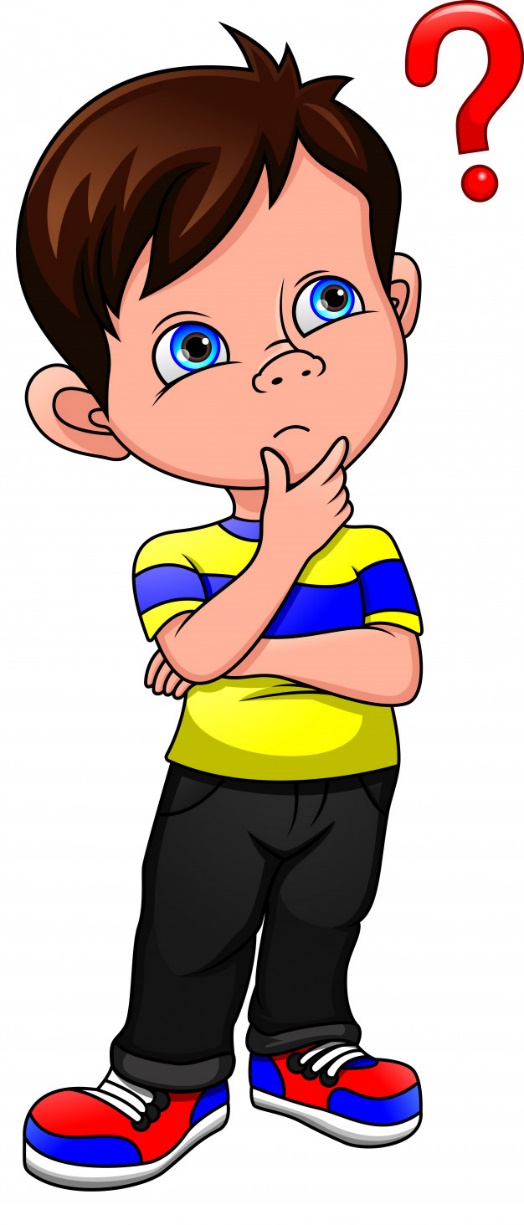 *Завдання для розумників
Вставити у приклад на множення замість зірочок пропущені цифри
Відповідь :
Молодці !
Підіб'ємо підсумки
Ми гарно попрацювали. Молодці!
Навчилися множити багатоцифрові числа на трицифрові. Навчилися розв’язувати задачі на знаходження числа за двома різницями.
 Розвивали своє логічне мислення.Повторимо алгоритм множення на трицифрове число.
Алгоритм множення на трицифрове число:
1. Записати множники у стовпчик так, щоб одиниці були під одиницями, десятки під десятками, сотні під сотнями.
2. Помножити перший множник на число одиниць другого множника, справа наліво. Це перший неповний добуток.
3. Помножити перший множник на число десятків другого множника (якщо це число не дорівнює нулю). Результат починати підписувати під десятками, справа наліво. Це другий неповний добуток.4. Помножити перший множник на число сотень другого множника. Результат починати підписувати під сотнями, справа наліво. Це третій неповний добуток.
5. Знайти суму трьох неповних добутків.
Діти, потренуйтеся самостійно множити багатоцифрові числа на трицифрові. Розв’язуйте задачі.Бажаю здоров'я і успіхів у цікавій науці –  математиці!
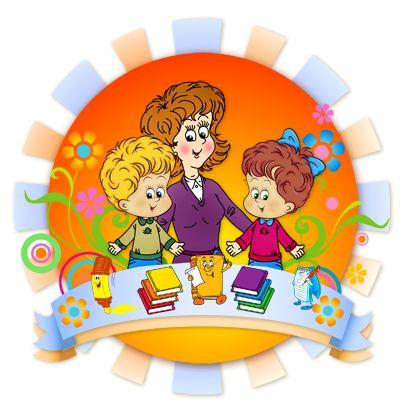